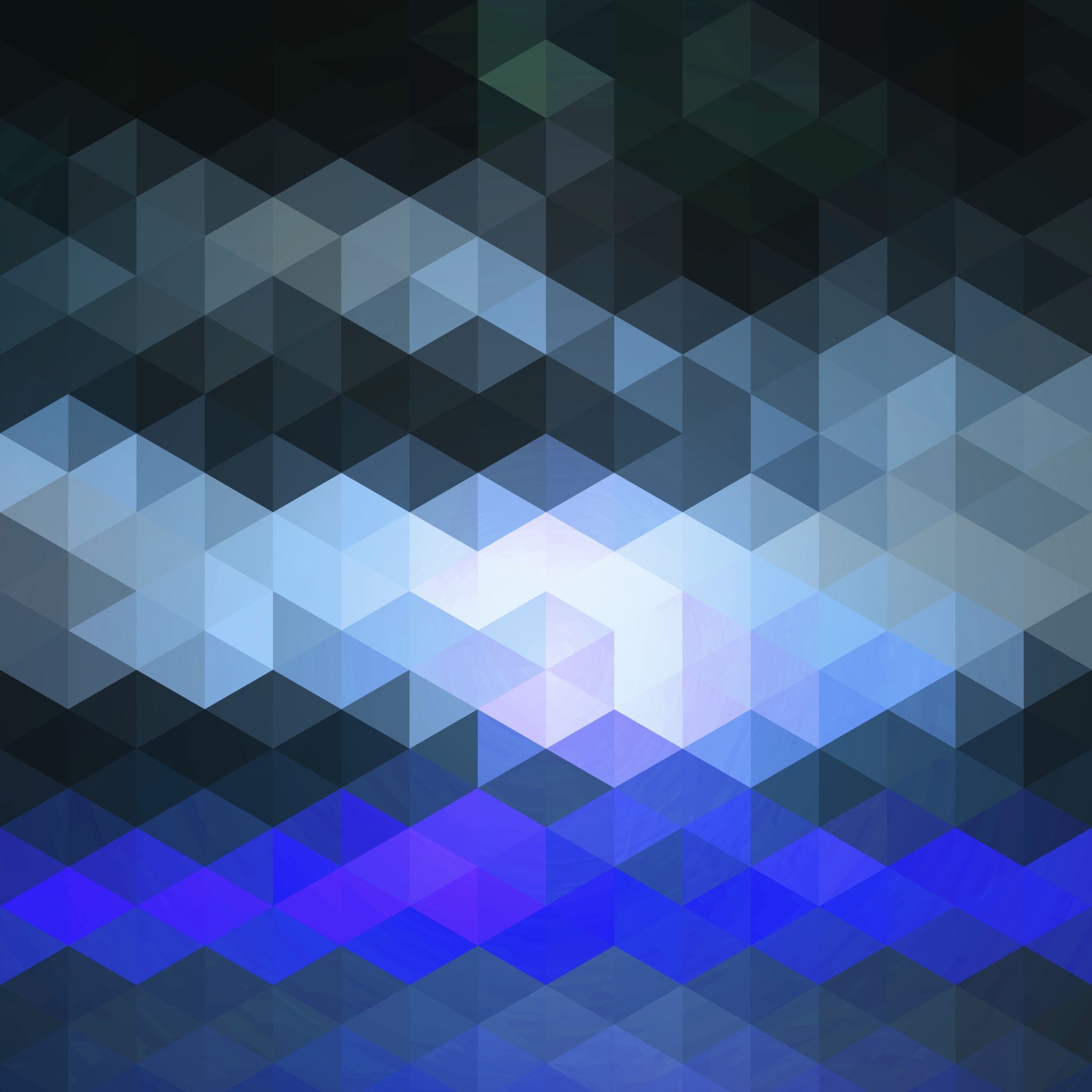 Vollmächtig betenEpheser 3,16-17
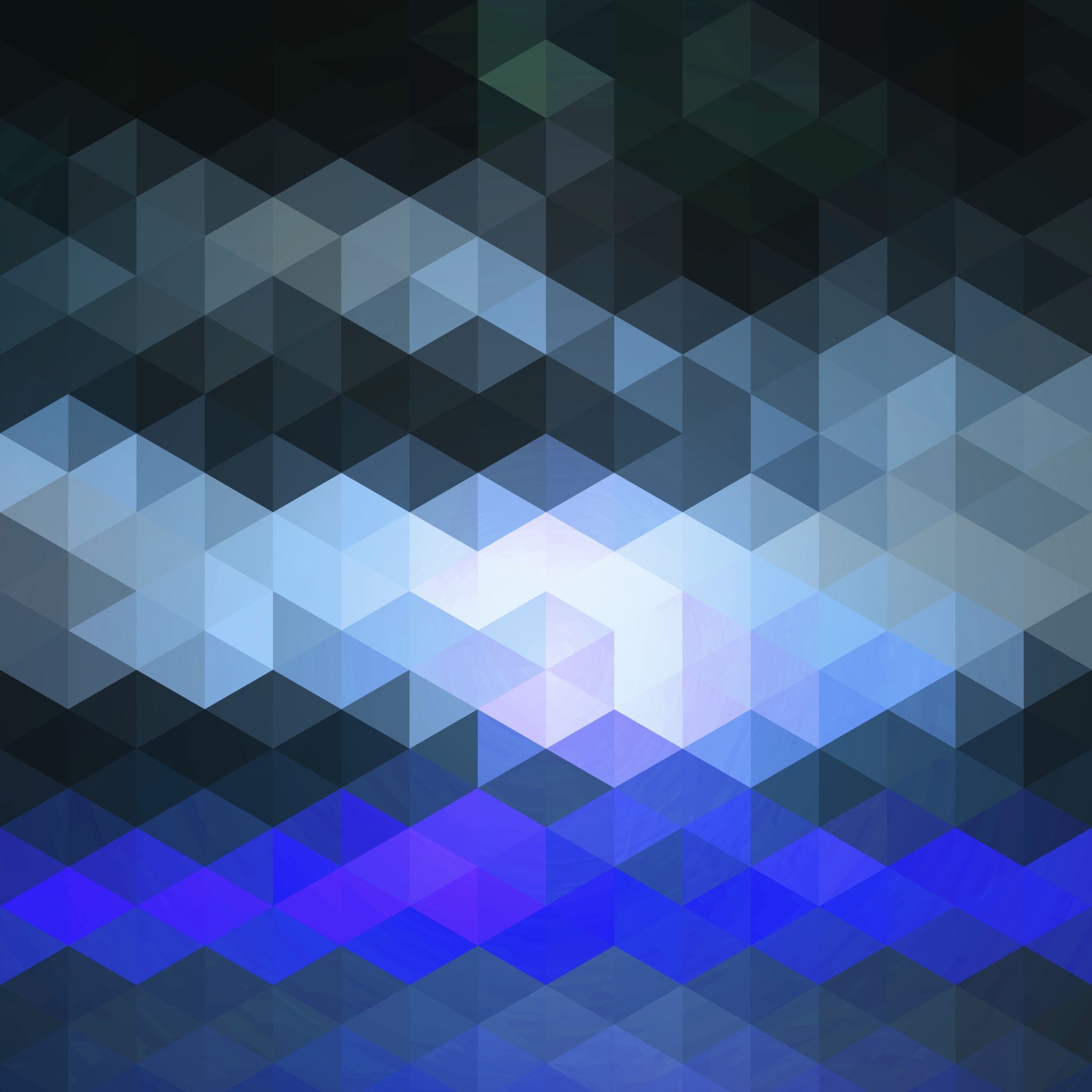 Vollmächtig beten
Ich bete, dass er euch aus seinem großen Reichtum 
die Kraft gibt, durch seinen Geist 
innerlich stark zu werden. 
Epheser 3,16

I pray that he will use his glorious riches to make you strong.
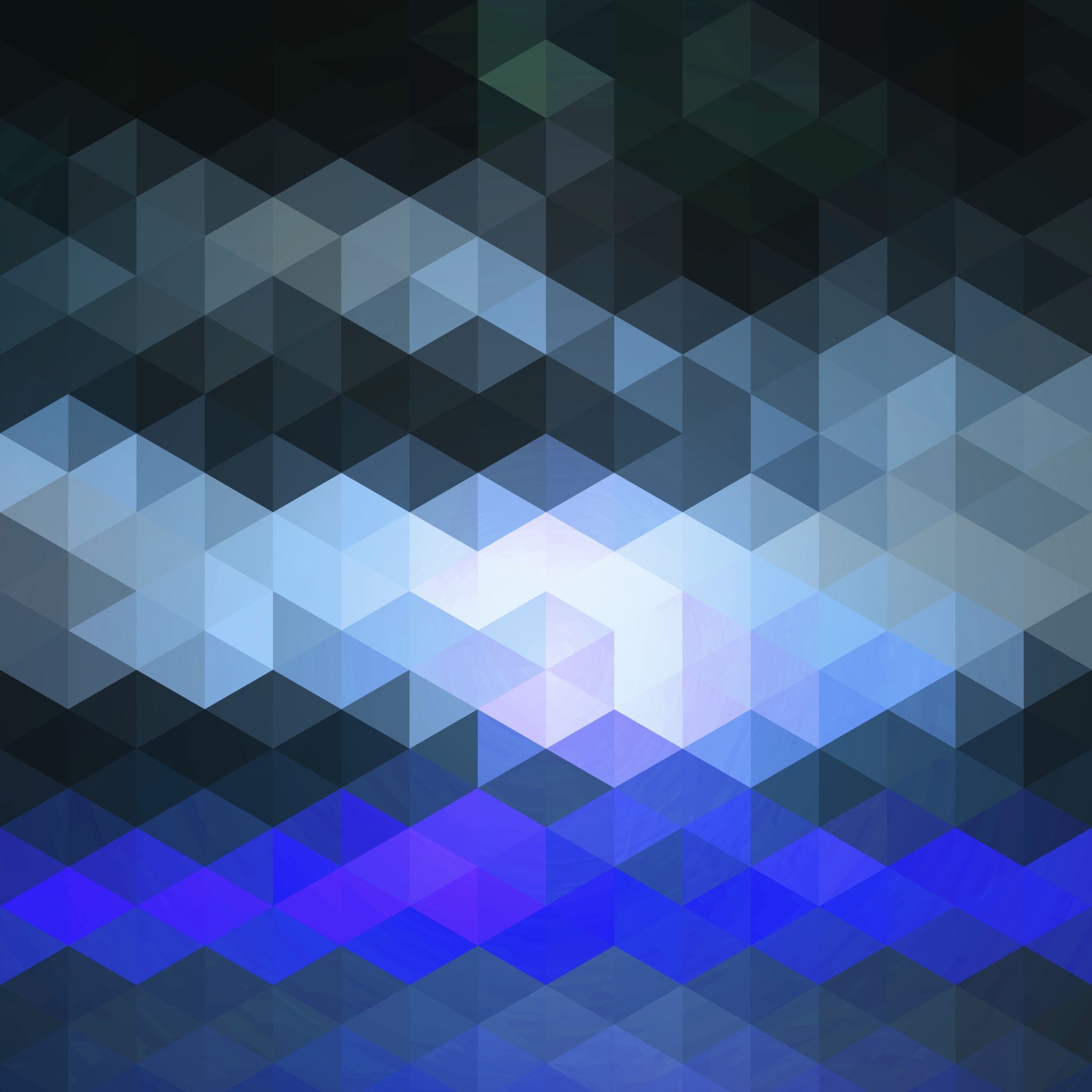 Vollmächtig beten
Und ich bete, dass Christus durch den Glauben 
immer mehr in euren Herzen wohnt…  
Epheser 3,17a

May his Holy Spirit give you his power deep down inside you. 
Then Christ will live in your hearts because you believe in him.
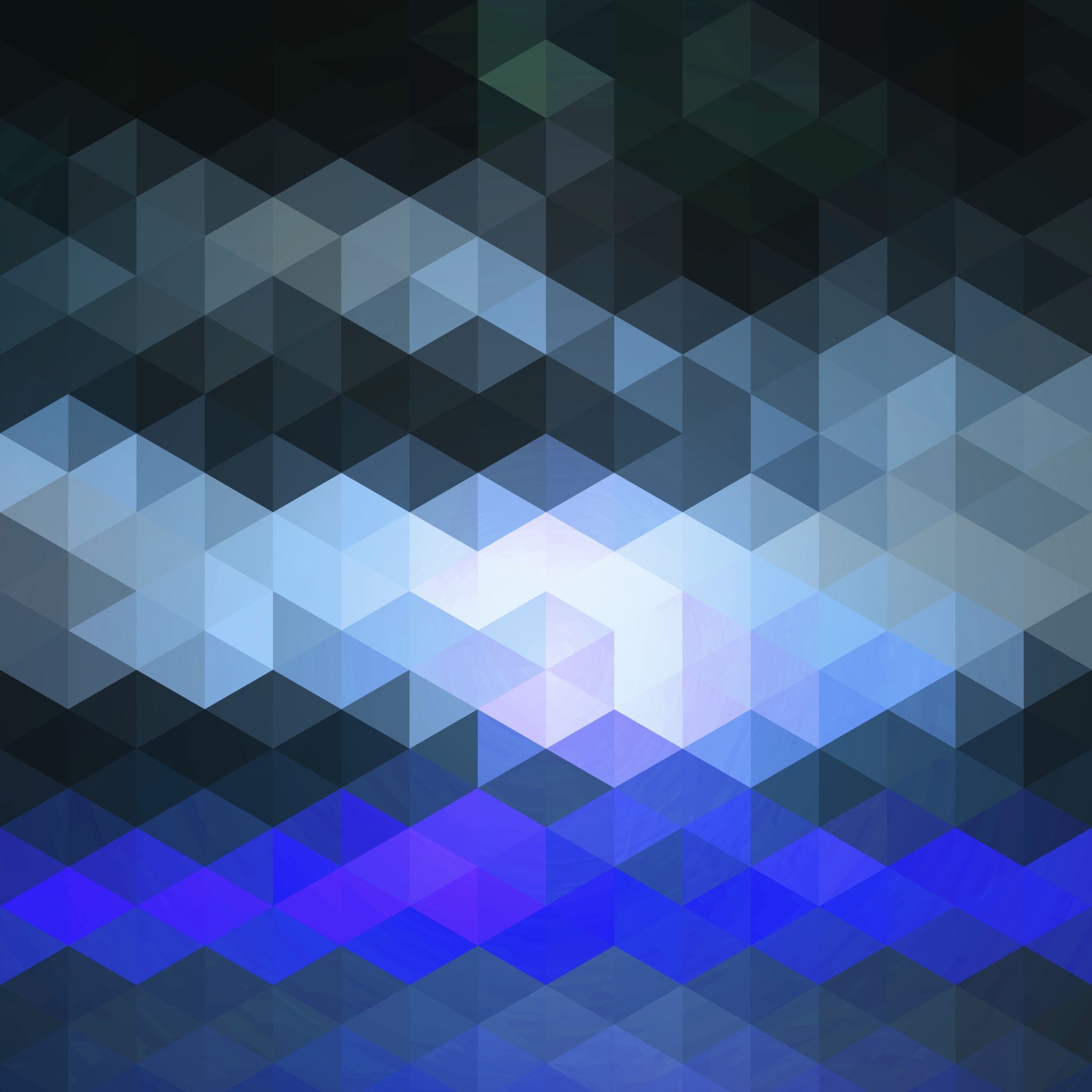 Vollmächtig beten
… und ihr in der Liebe Gottes fest 
verwurzelt und gegründet seid.
Epheser 3,17b

And I pray that your love will have deep roots. 
I pray that it will have a strong foundation.
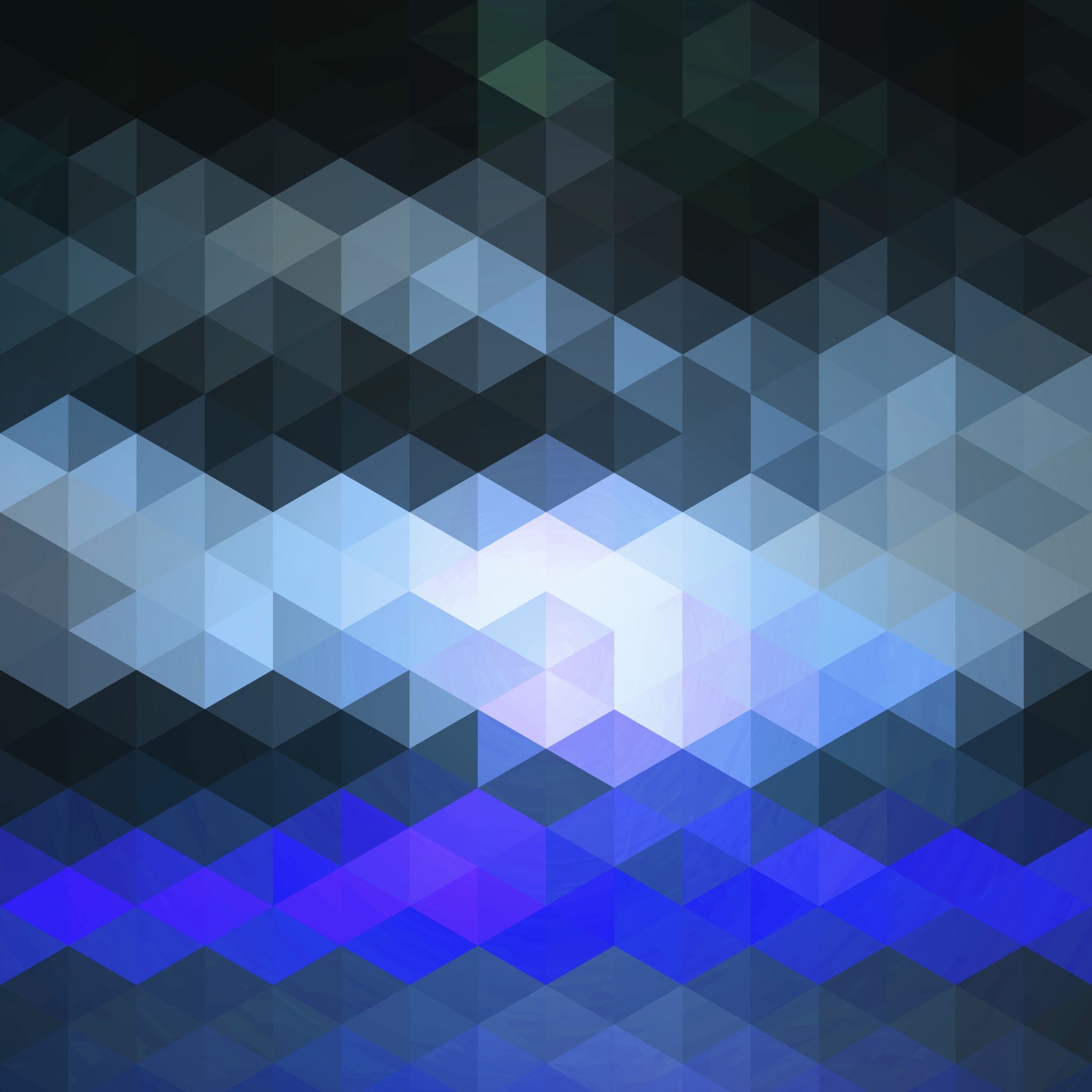 Vollmächtig beten-  wegen dem Reichtum
Ich bete, dass er euch aus seinem
 großen Reichtum 
die Kraft gibt, …

I pray that he will use his  glorious riches  to 
make you strong.
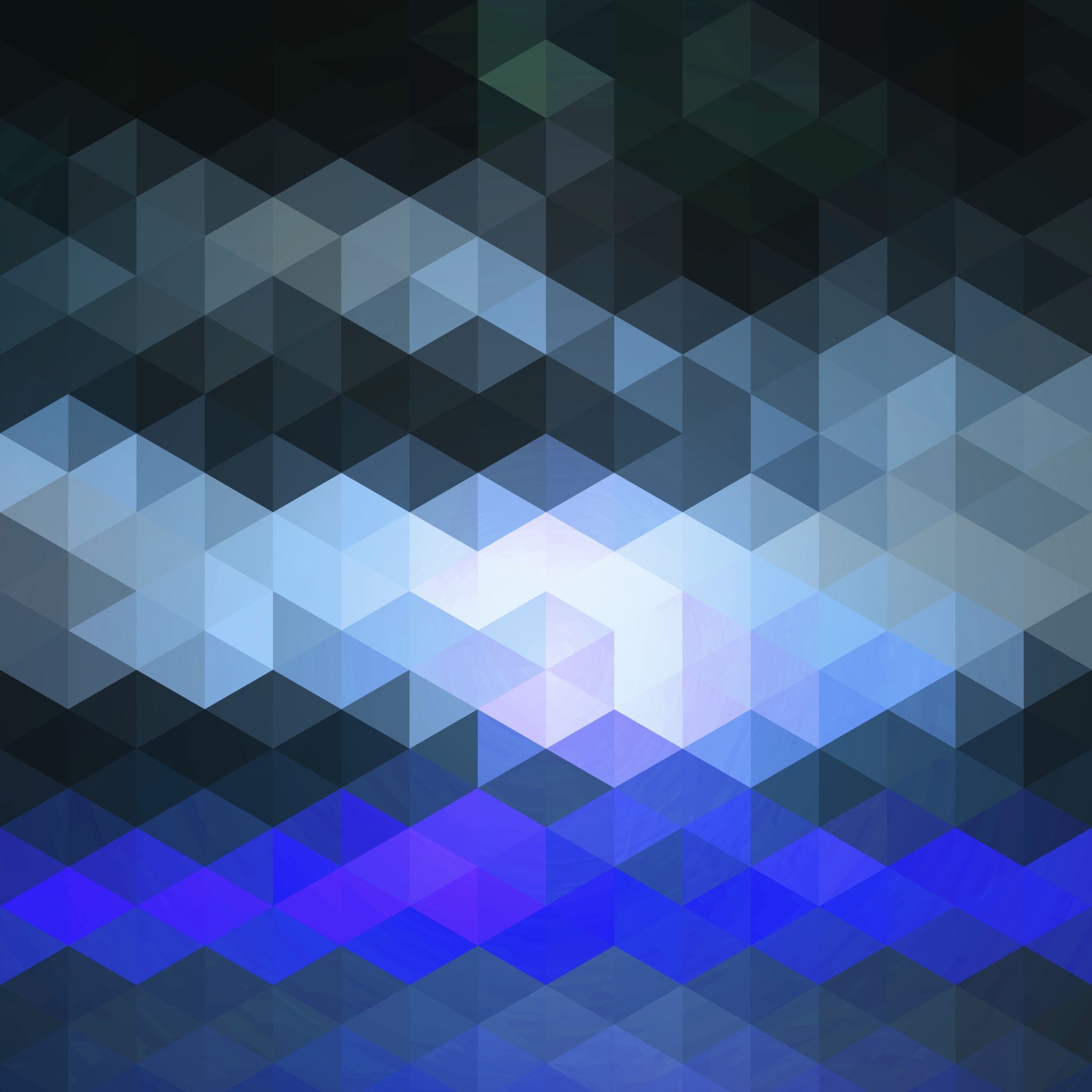 Vollmächtig beten- unser Können und Gottes Kraft!
Ich bete, dass er euch aus seinem  großen Reichtum 
die Kraft gibt, durch seinen Geist innerlich stark 
zu werden. 

I pray that he will use his glorious riches to make you strong. 
May his Holy Spirit give you his power deep down inside you.
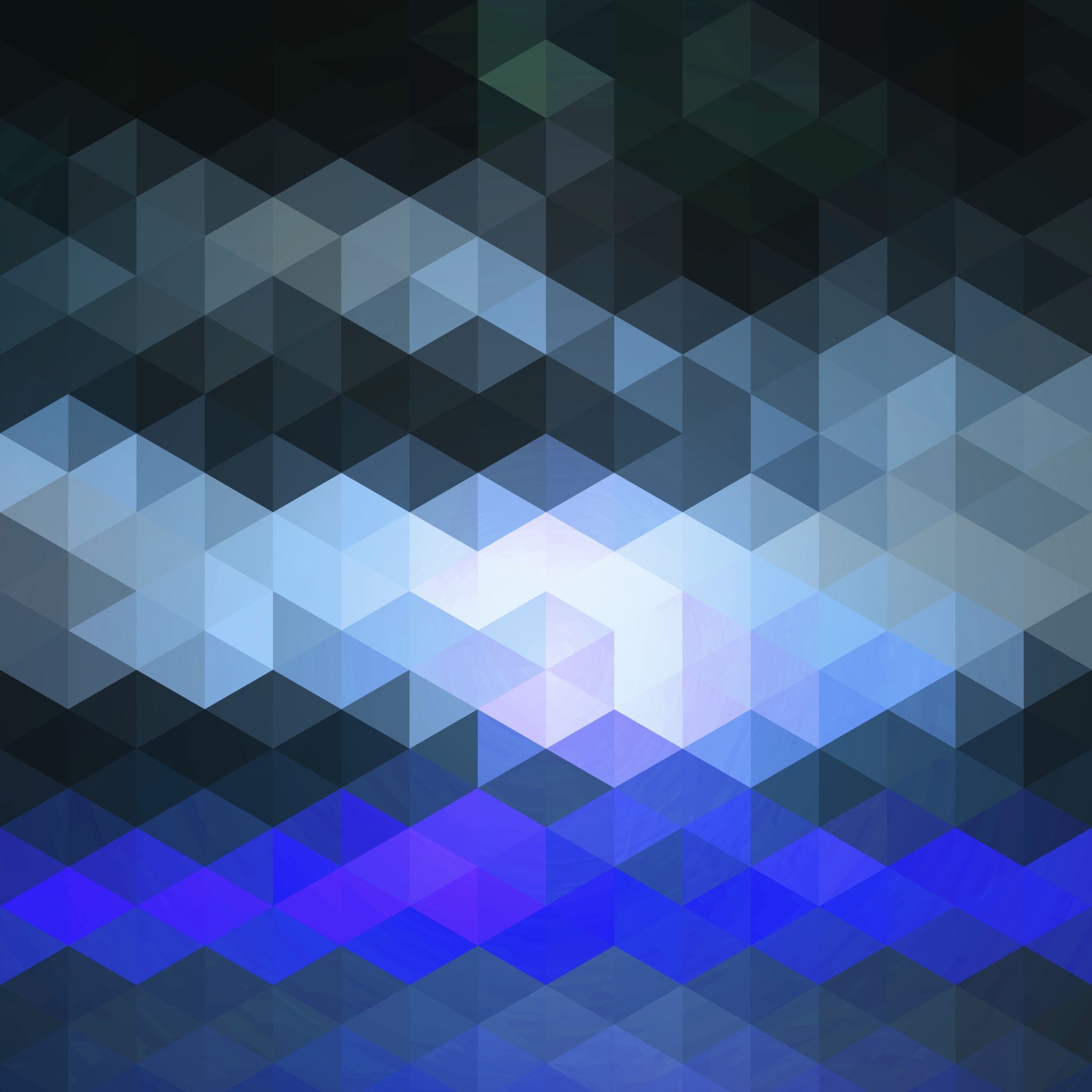 Vollmächtig beten- unser Können und Gottes Kraft!
! DAS IST WICHTIG !
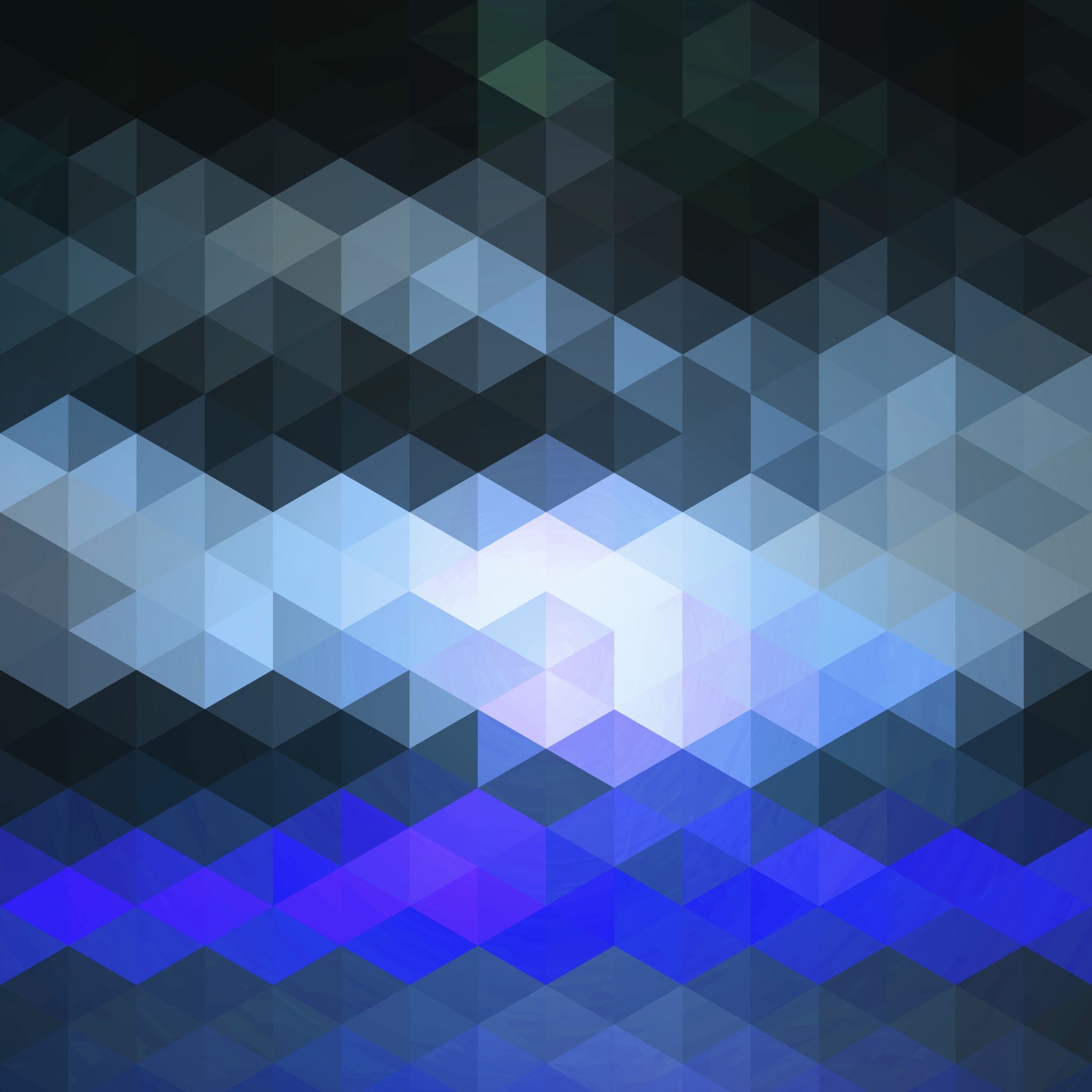 Vollmächtig beten-unsere Kompetenz und das Wesen von Jesus!
Und ich bete, dass Christus durch den Glauben 
immer mehr in euren Herzen wohnt

Then Christ will live in your hearts because you believe in him.
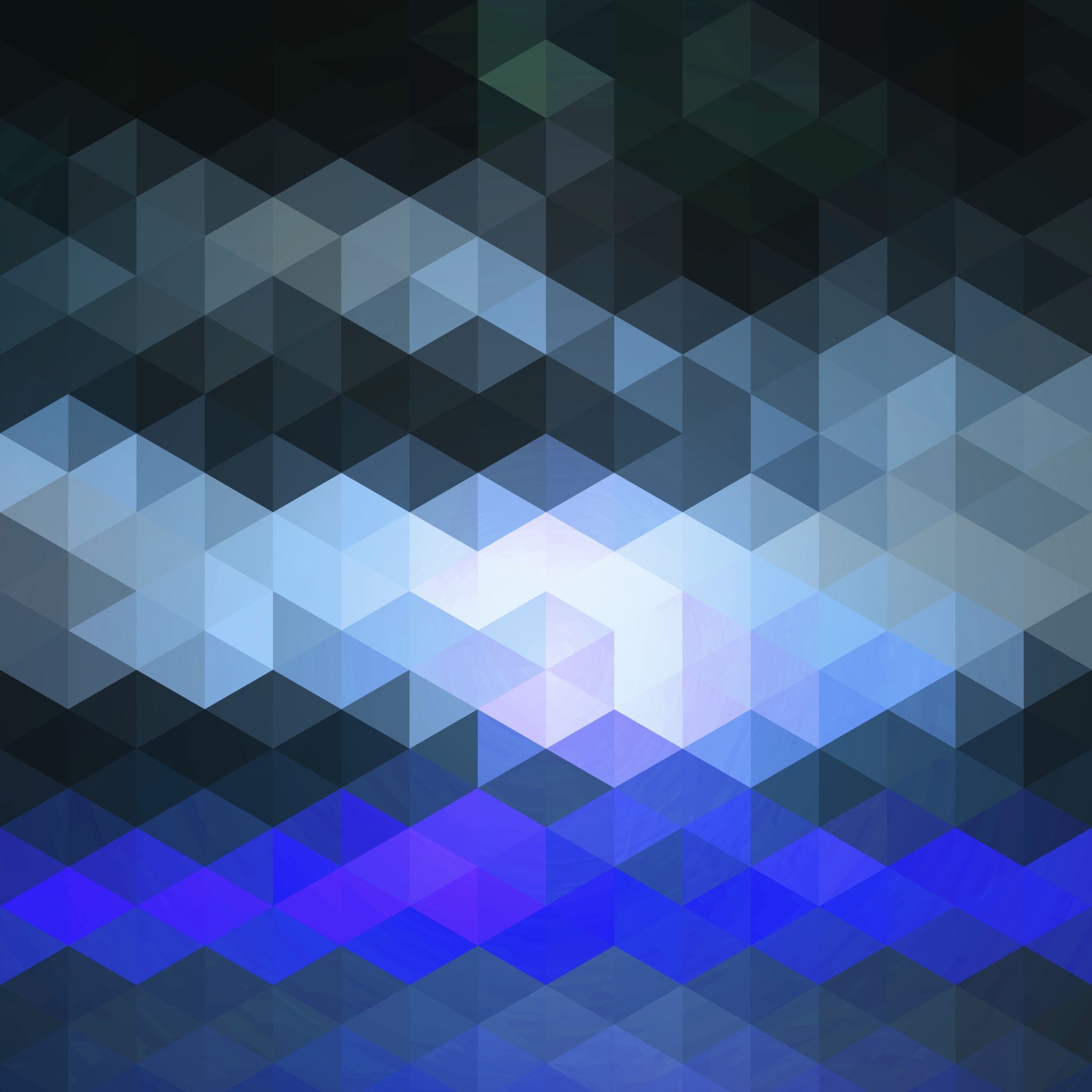 Vollmächtig beten- unsere Kompetenz und das Wesen von Jesus!
! DAS IST WESENTLICH !
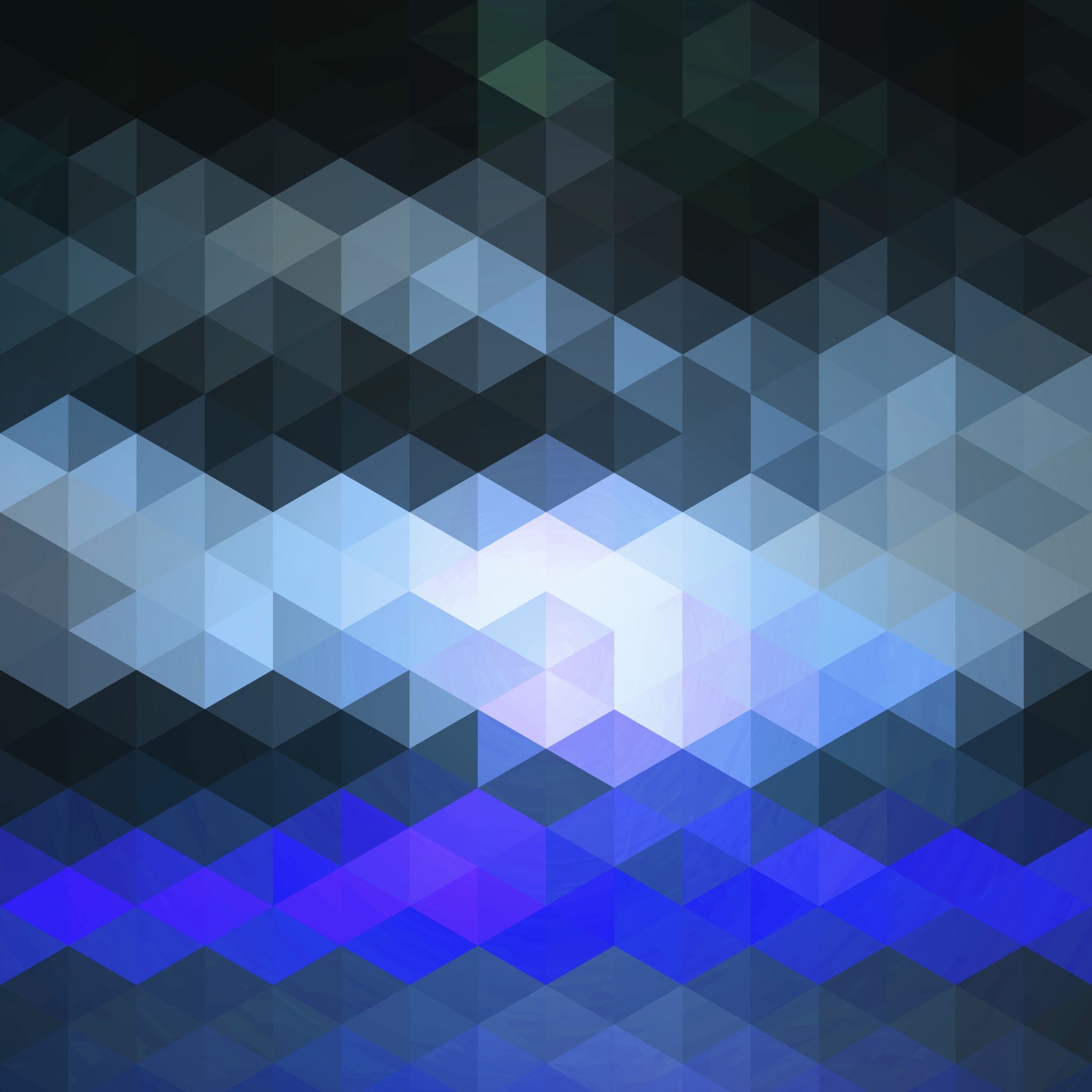 Vollmächtig beten- unser Kern ist die Liebe!
… und ihr in der Liebe Gottes fest 
verwurzelt und gegründet seid.

And I pray that your love will have deep roots. 
I pray that it will have a strong foundation.
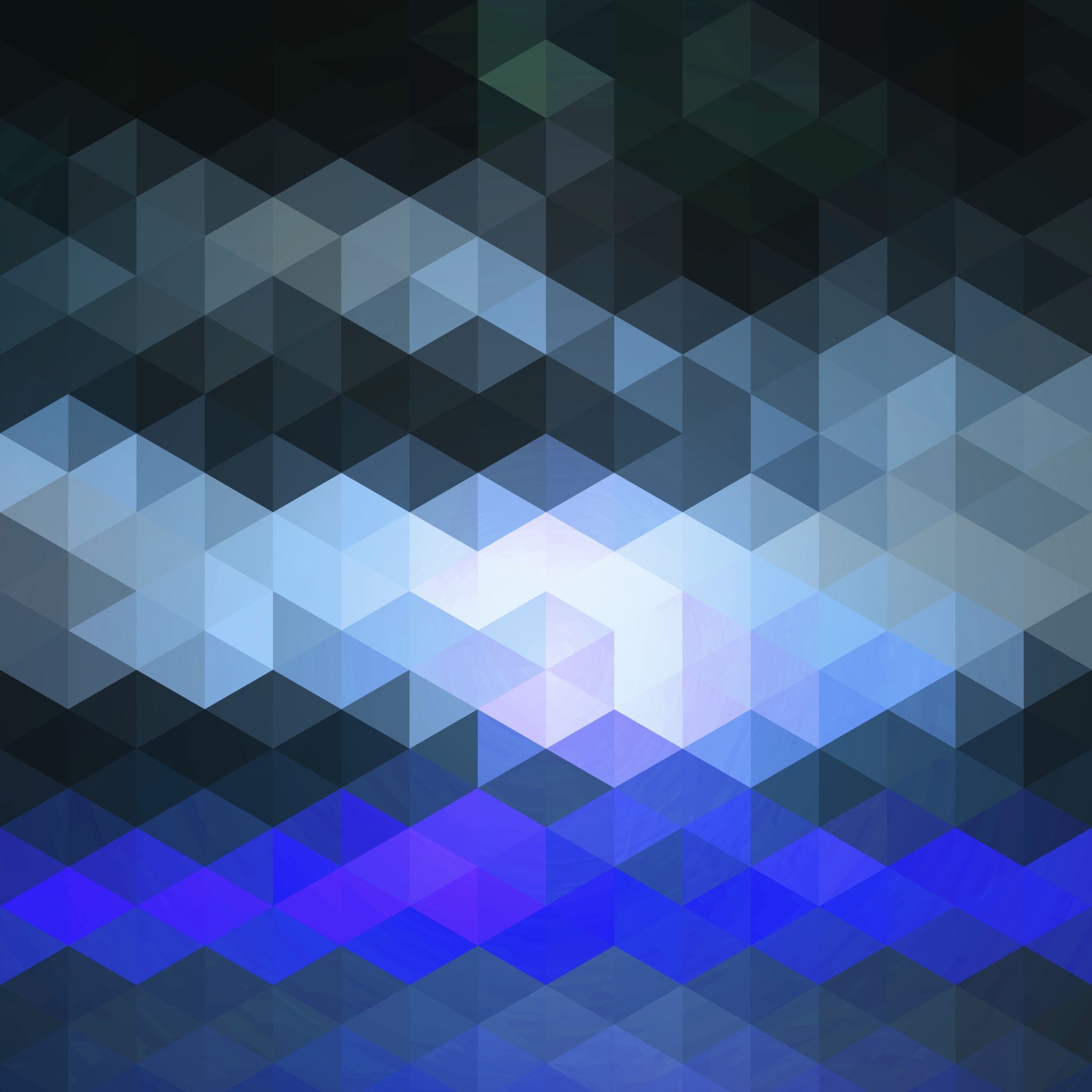 Vollmächtig beten- unser Kern ist die Liebe!
! DAS IST WUNDERBAR !
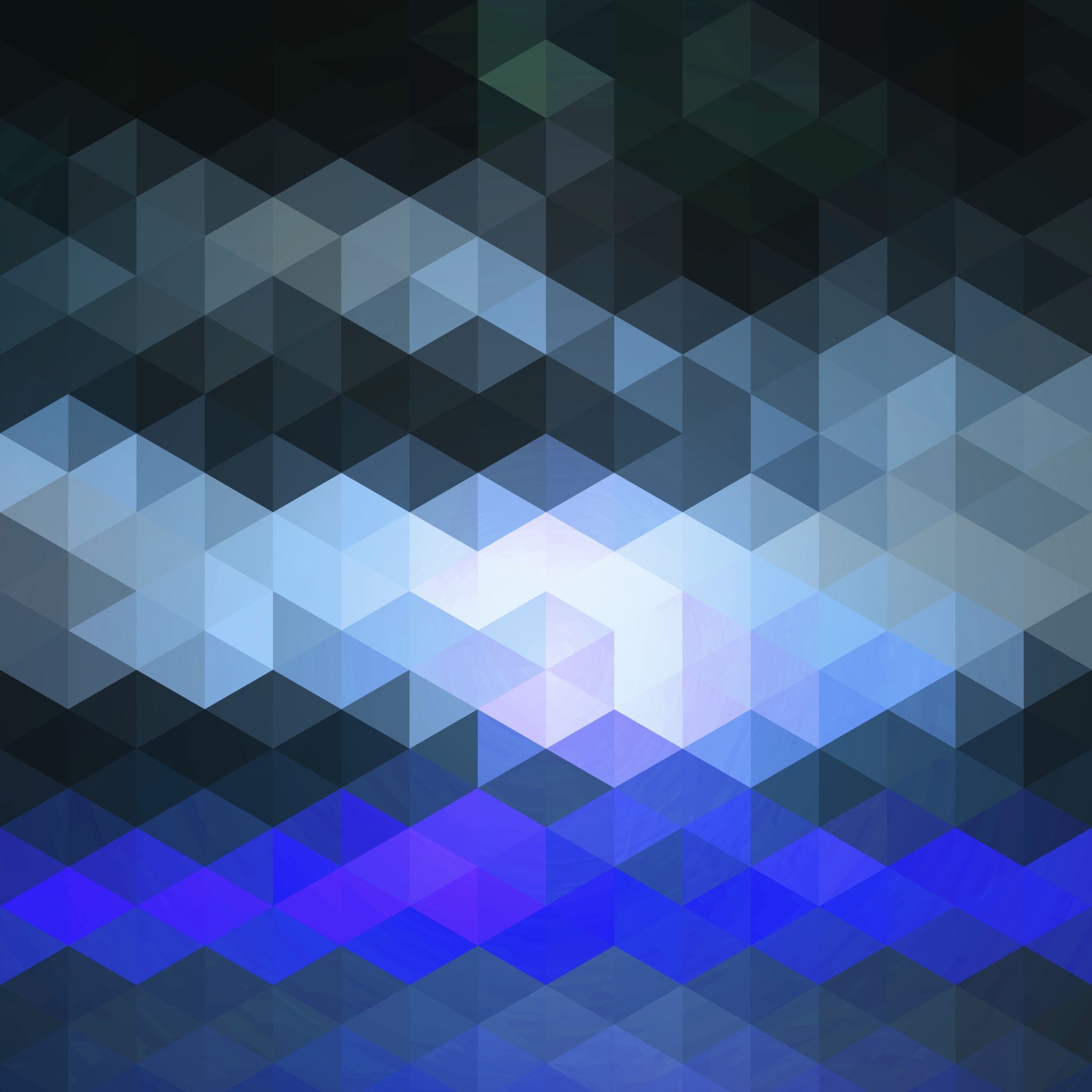 Vollmächtig beten
Unser Können:              Das ist die ???
Unsere Kompetenz:    Das ist das ???
Unser Kern:                    Das ist die ???